Midterm project- Ps-Ks Phase diagram -
20100380 유종명
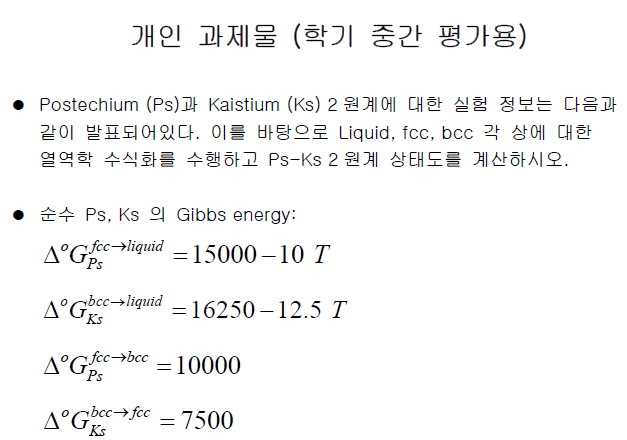 Given Experimental Data :
  (1) 액상에서의 enthalpy of mixing (J/mol)
  (2) 1500K 액상에서 Ks의 활동도 (reference state : Liquid Ks)
  (3) FCC에서의 enthalpy of formation (J/mol)
  (4) 1100K FCC에서의 Ks의 활동도 (reference state : BCC Ks)
  (5) BCC에서의 enthalpy of formation (J/mol)
  (6) 1100K BCC에서의 Ps의 활동도 (reference state : FCC Ps)
1. Liquid, fcc, bcc 각 phase에 대한 Ω 구하기
For liquid,
Enthalpy of mixing
Activity
For FCC,
Activity
Enthalpy of formation
For BCC,
Enthalpy of formation
Activity
Solution model
Liquid, FCC의 경우 sub-regular, BCC의 경우 regular solution model이 적합!
Liquid
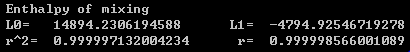 FCC
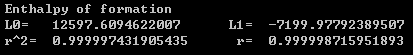 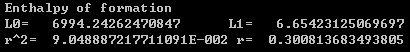 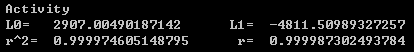 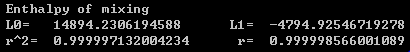 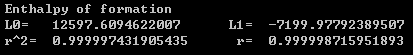 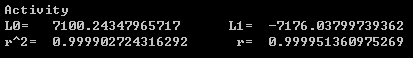 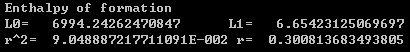 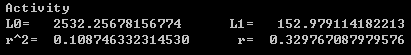 2. Ps-Ks Binary phase diagram
Chemical potential equations
Ps
Ks
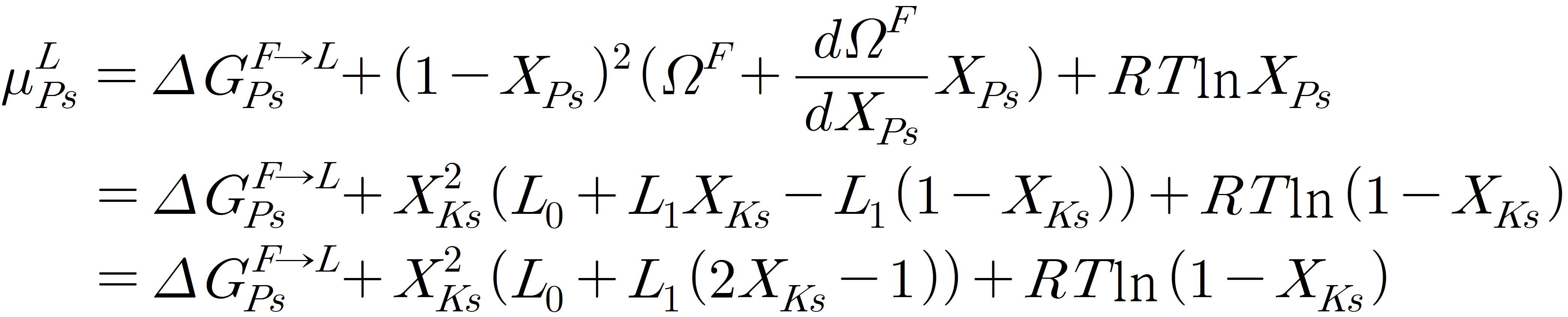 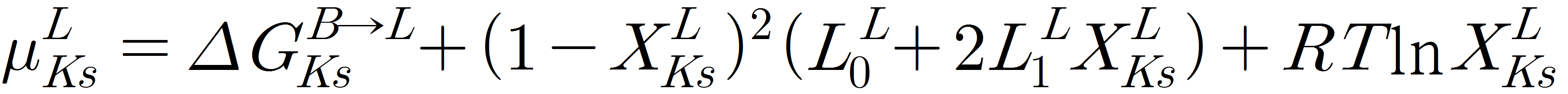 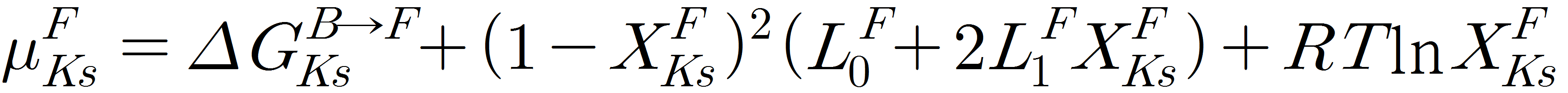 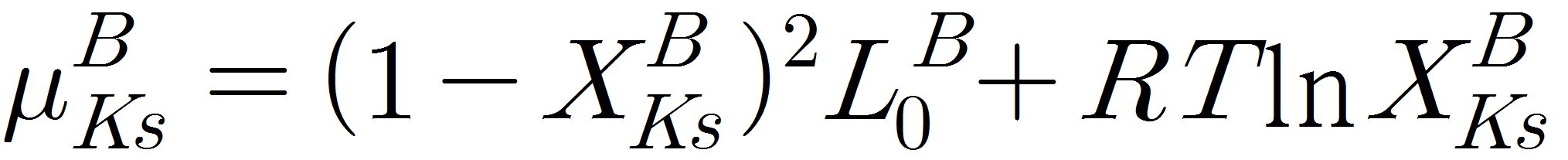 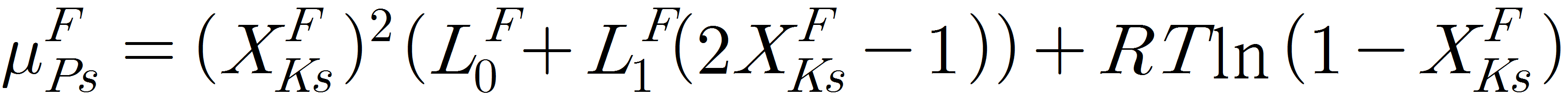 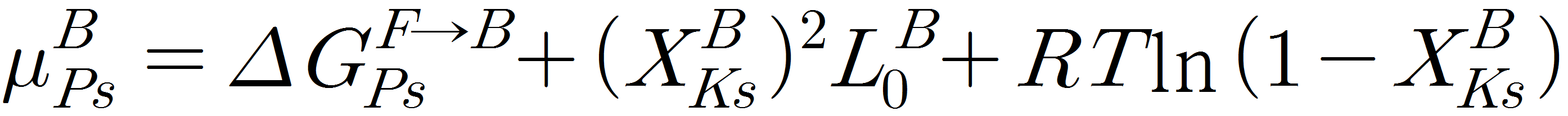 Phase equilibrium conditions
BCC-FCC
Liquid-BCC
Liquid-FCC
Result
T (K)
BCC-FCC: 376K~

Liquid-BCC: 511K~1296K

Liquid-FCC: 706K~1496K
Finding Eutectic boundary (invariant line)
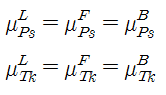 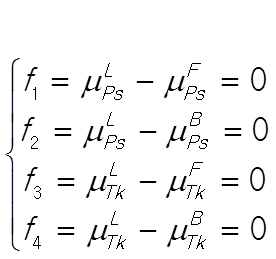 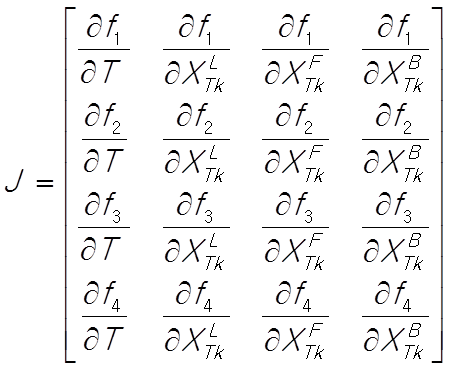 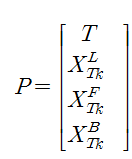 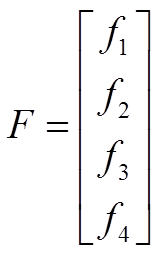 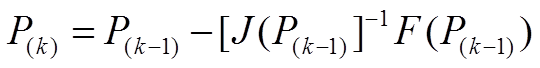 Result
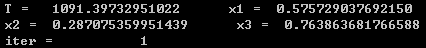 T (K)
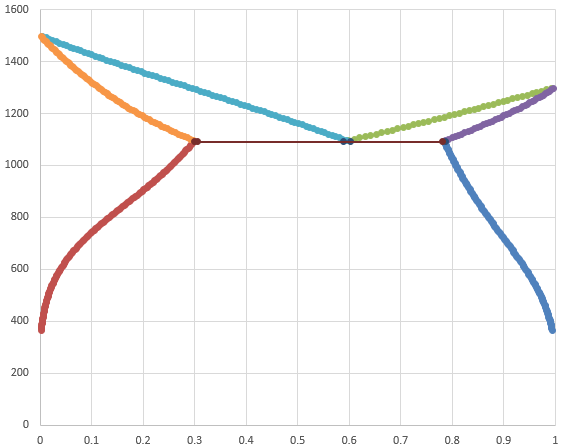 Liquid
FCC+Liquid
BCC+Liquid
1091
BCC
Eutectic point
FCC
FCC+BCC
0.7856
0.58825
0.2987